Русский язык
2 класс
Русский язык
Тема урока: 
«Один или много»
Дома́шнее зада́ние
Что они́ де́лают?
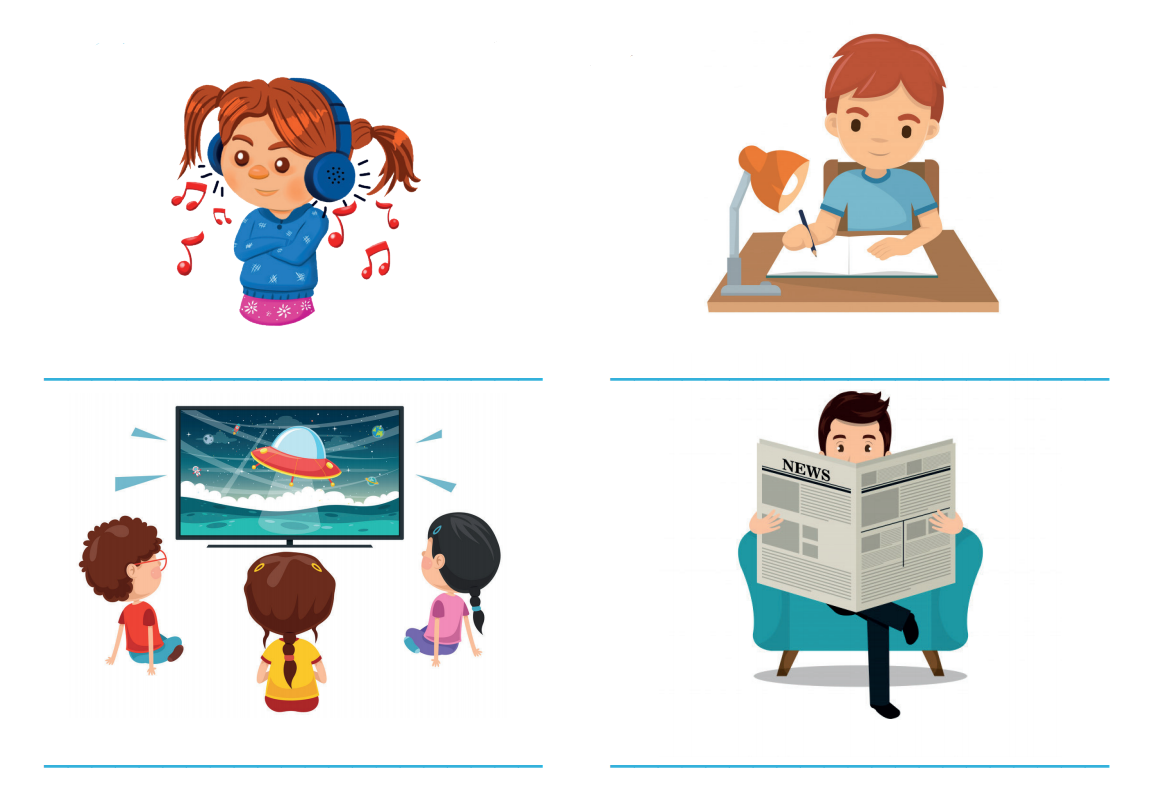 Она́ слу́шает му́зыку.
Он пи́шет расска́з.
Они́ смо́трят телеви́зор.
Он чита́ет газе́ту.
Запишите в тетрадь!
So'zlarni daftarga yozing!
Слова урока
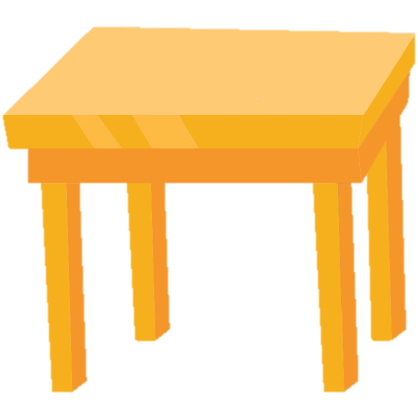 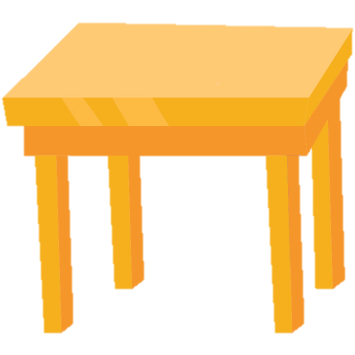 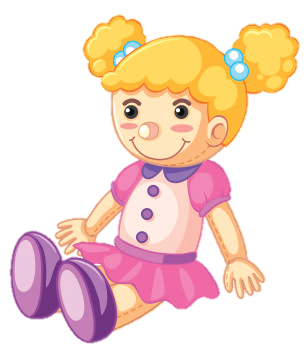 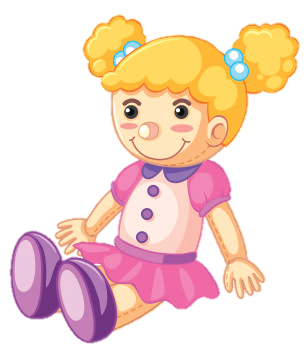 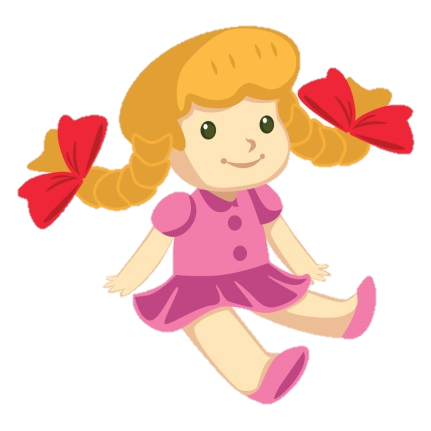 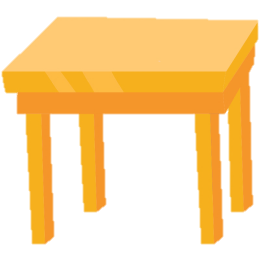 стол
ку́кла
ку́клы
столы́
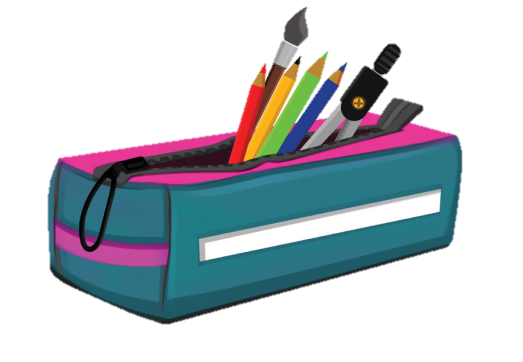 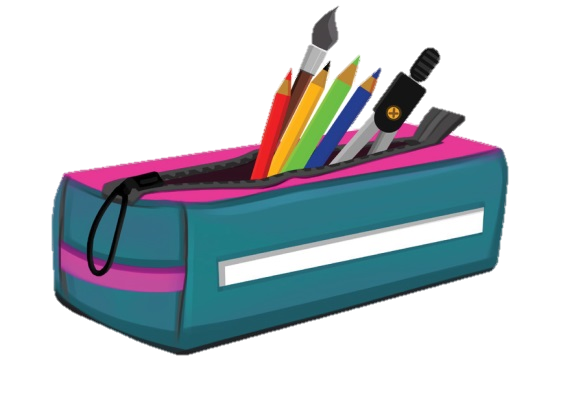 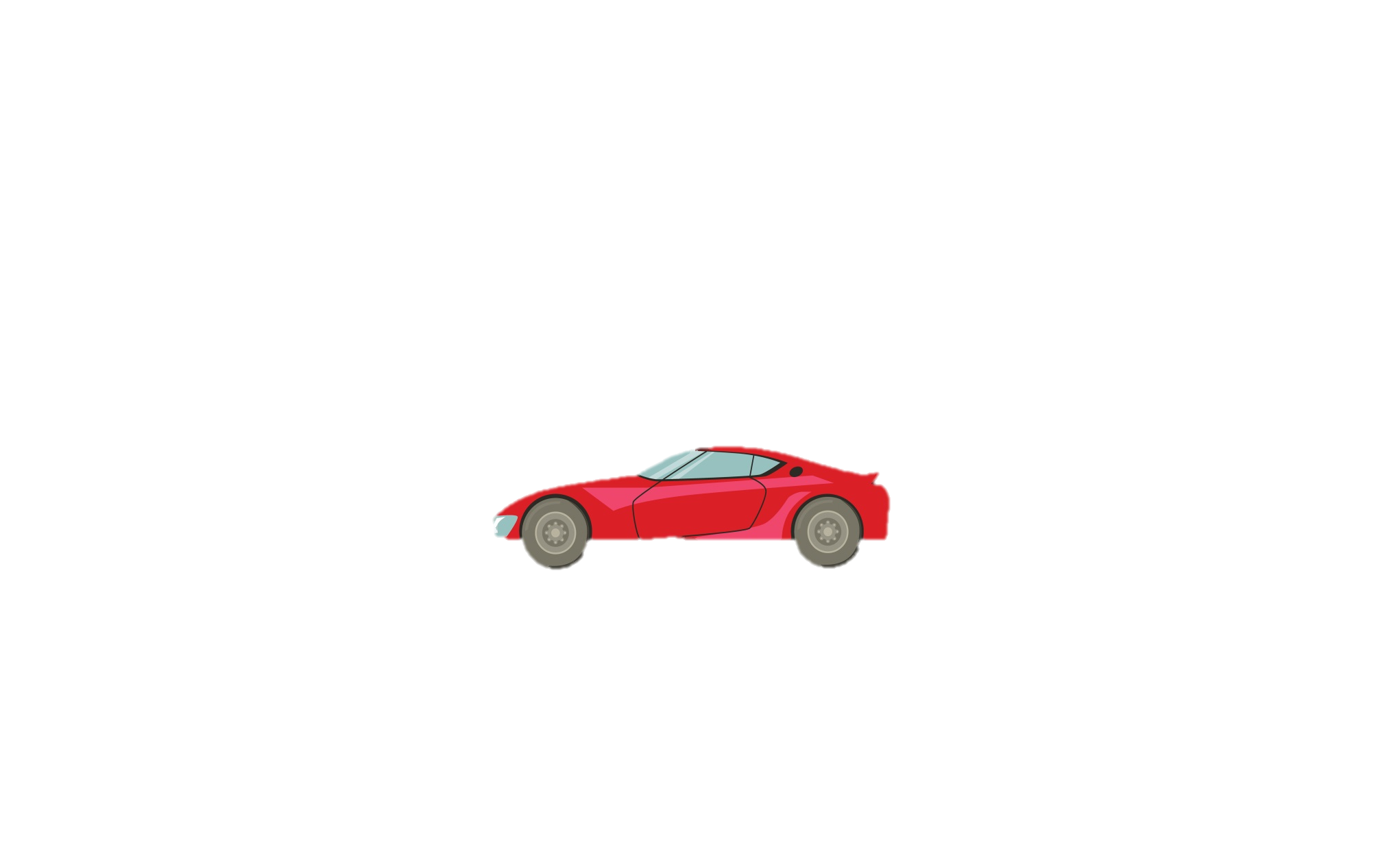 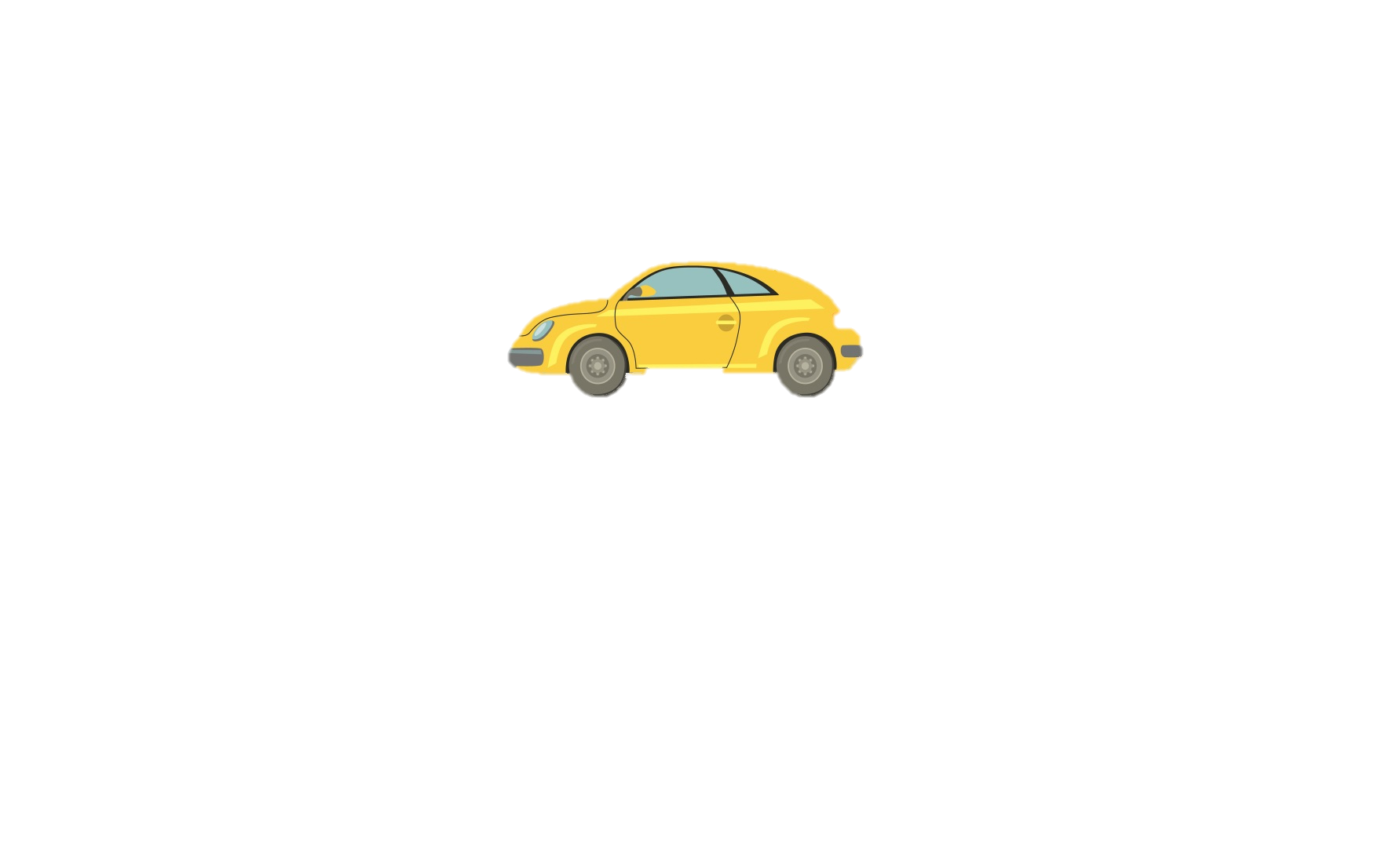 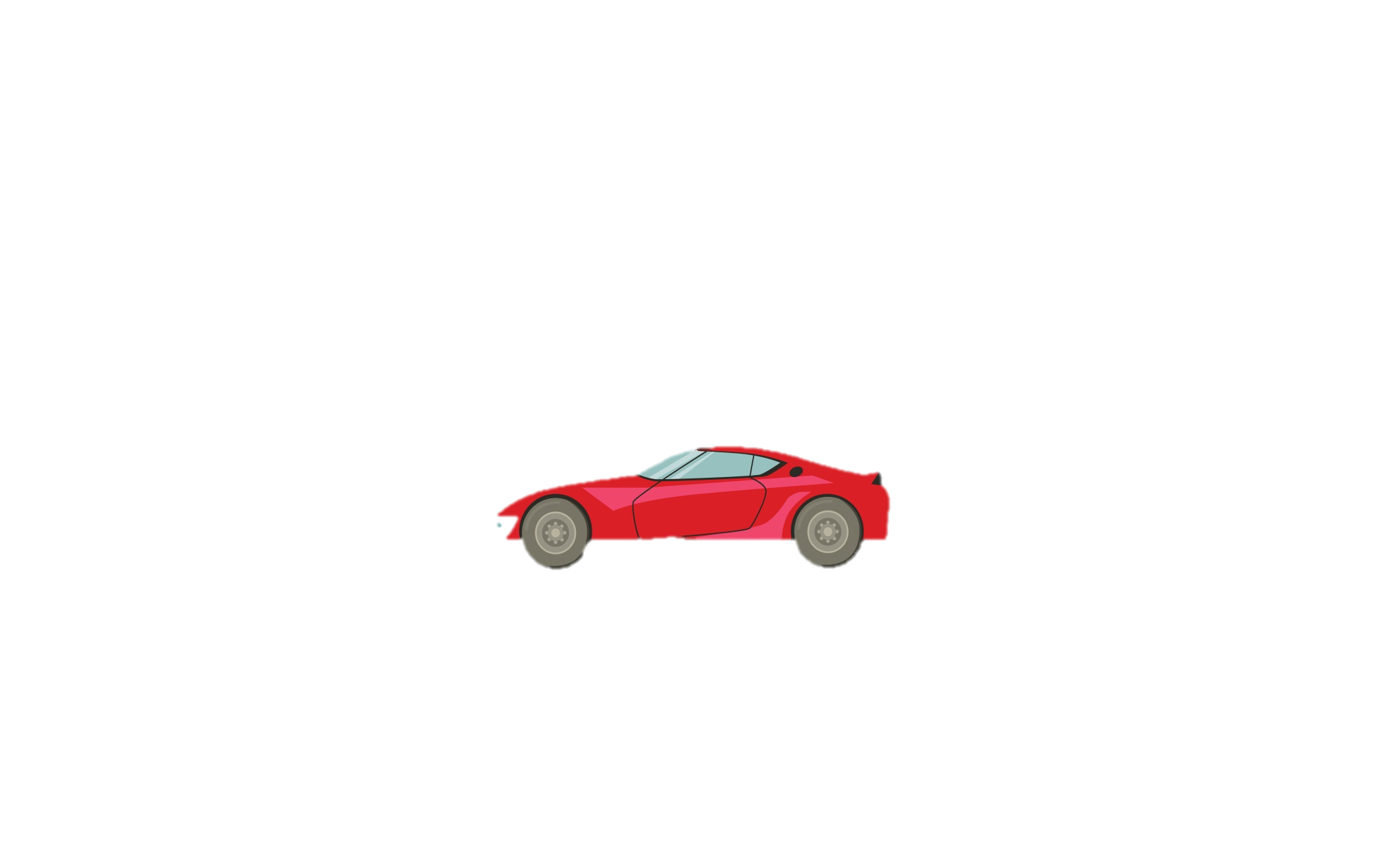 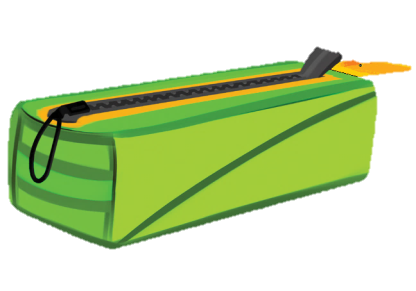 пена́л
пена́лы
маши́ны
маши́на
Запишите в тетрадь!
So'zlarni daftarga yozing!
класс – кла́ссы 
альбо́м –     		
шкаф — 		
па́рта — 		 
пол —
ма́ркер — 			
пингви́н — 			 
ла́мпа — 			
флома́стер —
Запишите в тетрадь!
So'zlarni daftarga yozing!
класс – кла́ссы 
альбо́м – альбо́мы
шкаф — шкафы́
па́рта — па́рты 
пол — полы́
ма́ркер — ма́ркеры 
пингви́н — пингви́ны 
ла́мпа — ла́мпы
флома́стер — флома́стеры
Запо́мни!
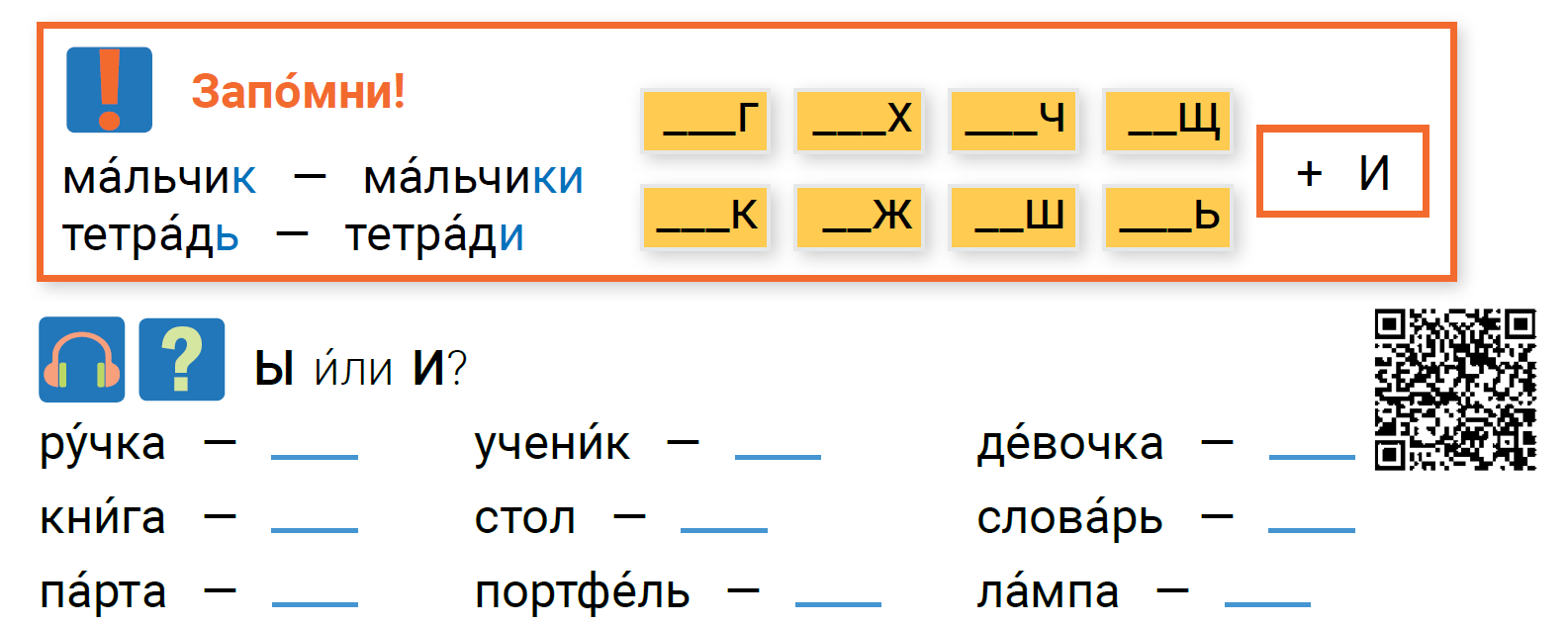 Слу́шаем учи́теля
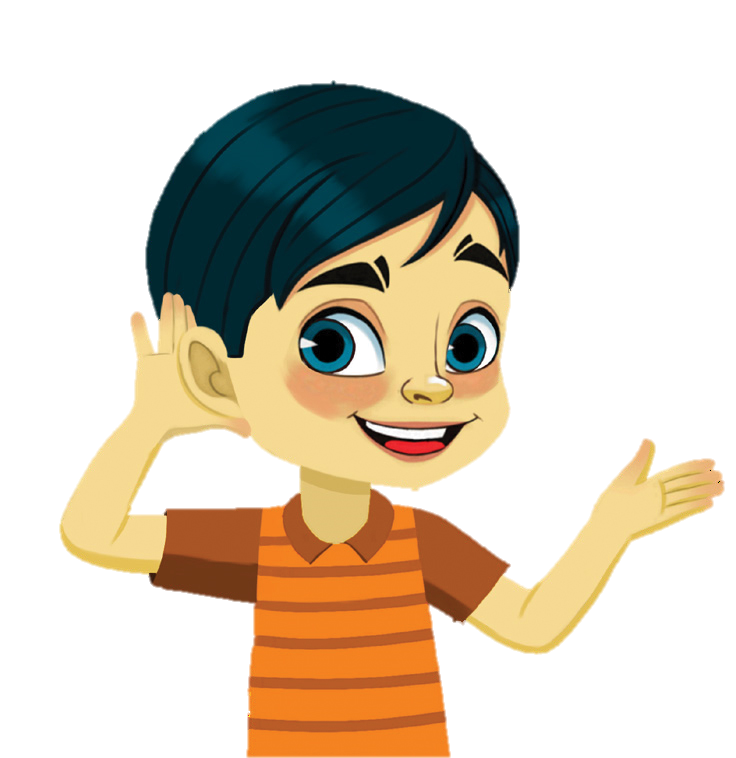 Что э́то?
Э́то портре́т.
Э́то что?
Э́то портре́ты.
Слу́шаем учи́теля
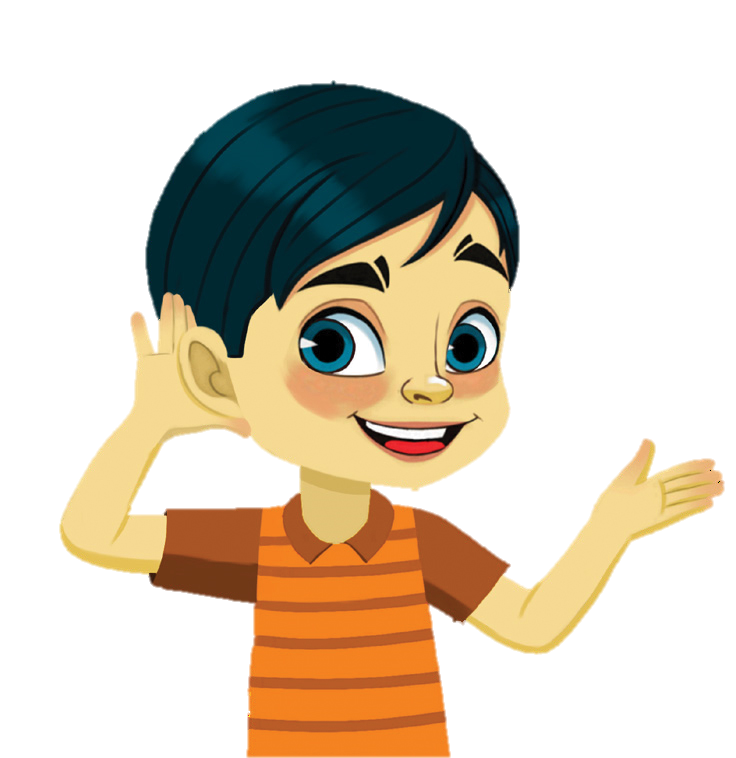 Что де́лают ученики́?
Ученики́ пи́шут.
Что де́лают учени́цы?
Учени́цы рису́ют.
Чита́ем вме́сте
портфе́ли
де́вочки
словари́
ла́мпы
ру́чка – 
кни́га – 
па́рта –
учени́к – 
стол – 



портфе́ль – 
де́вочка – 
слова́рь – 
ла́мпа –
ру́чки
кни́ги
па́рты
ученики́
столы́
Запишите в тетрадь!
So'zlarni daftarga yozing!
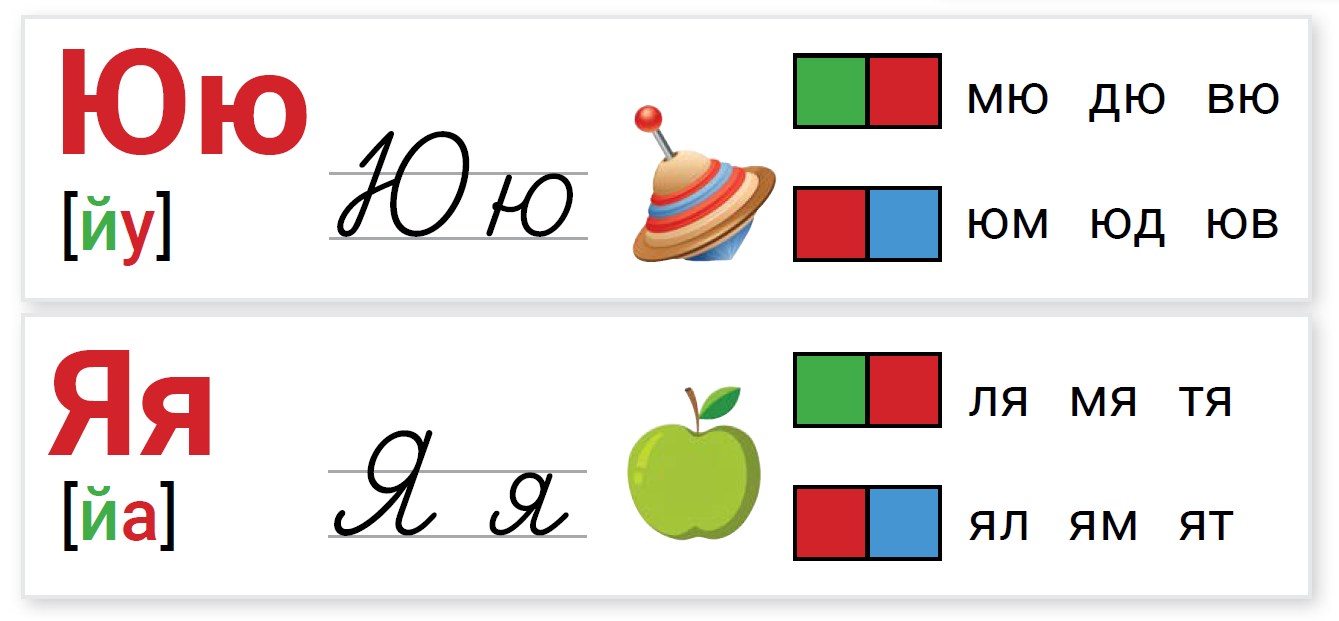 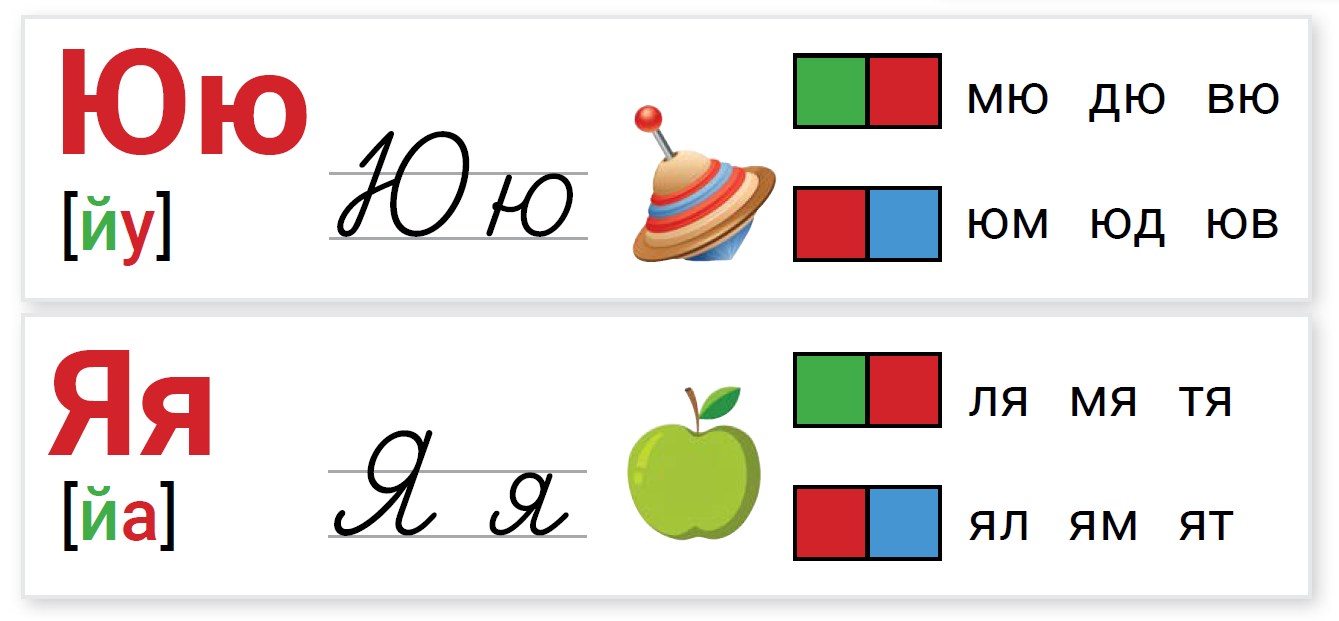 Дома́шнее зада́ние
Соедини́ пра́вильно
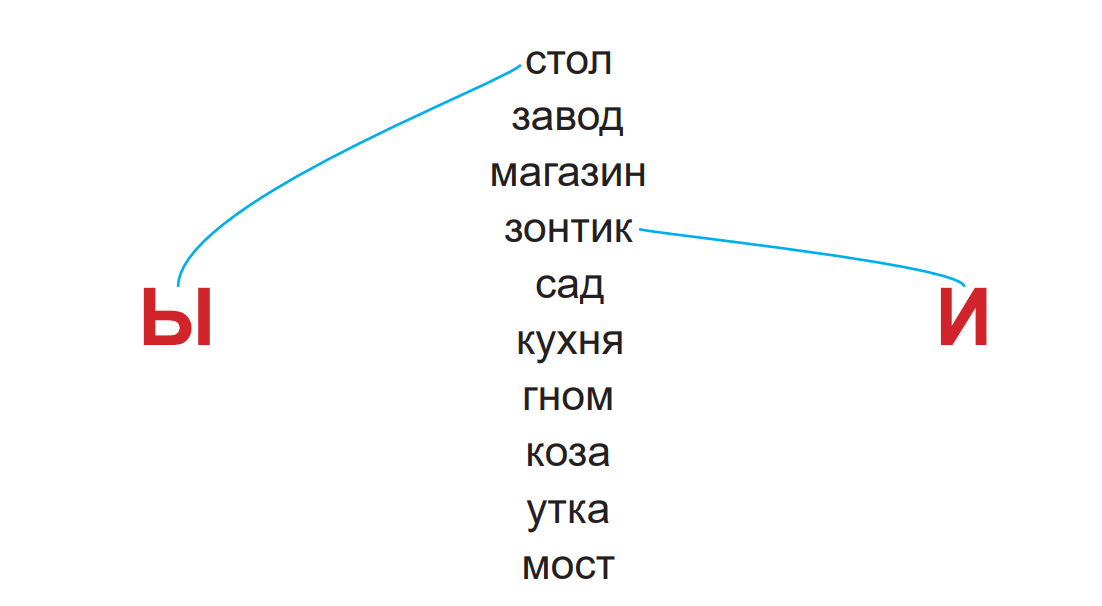 Дома́шнее зада́ние
Ы или И?
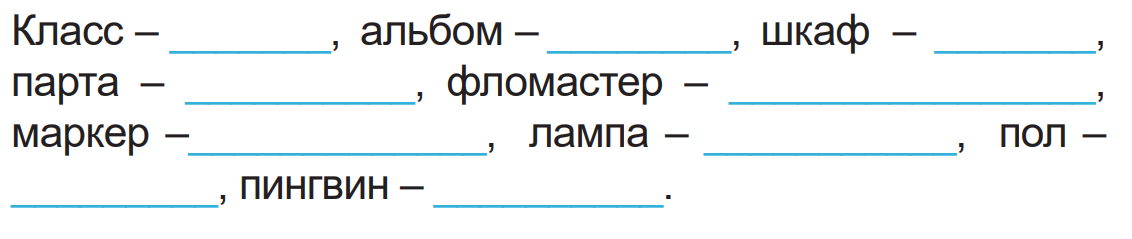 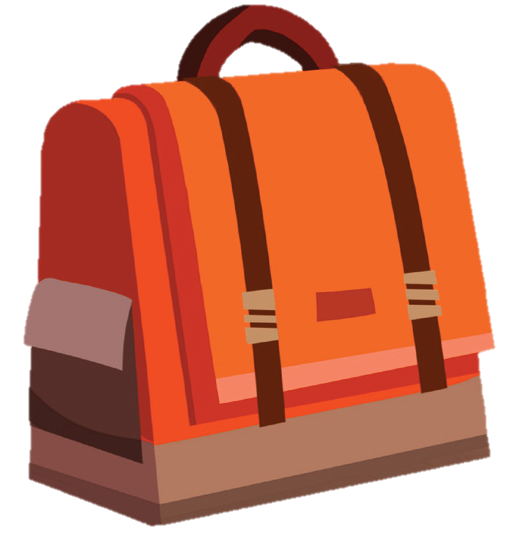 Спасибо!
До встречи на следующем уроке!
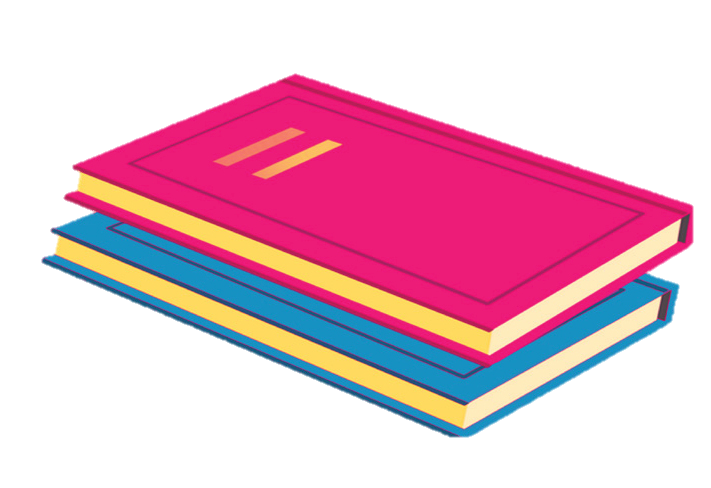